Kommunernas branschorganisation inom avfallshantering
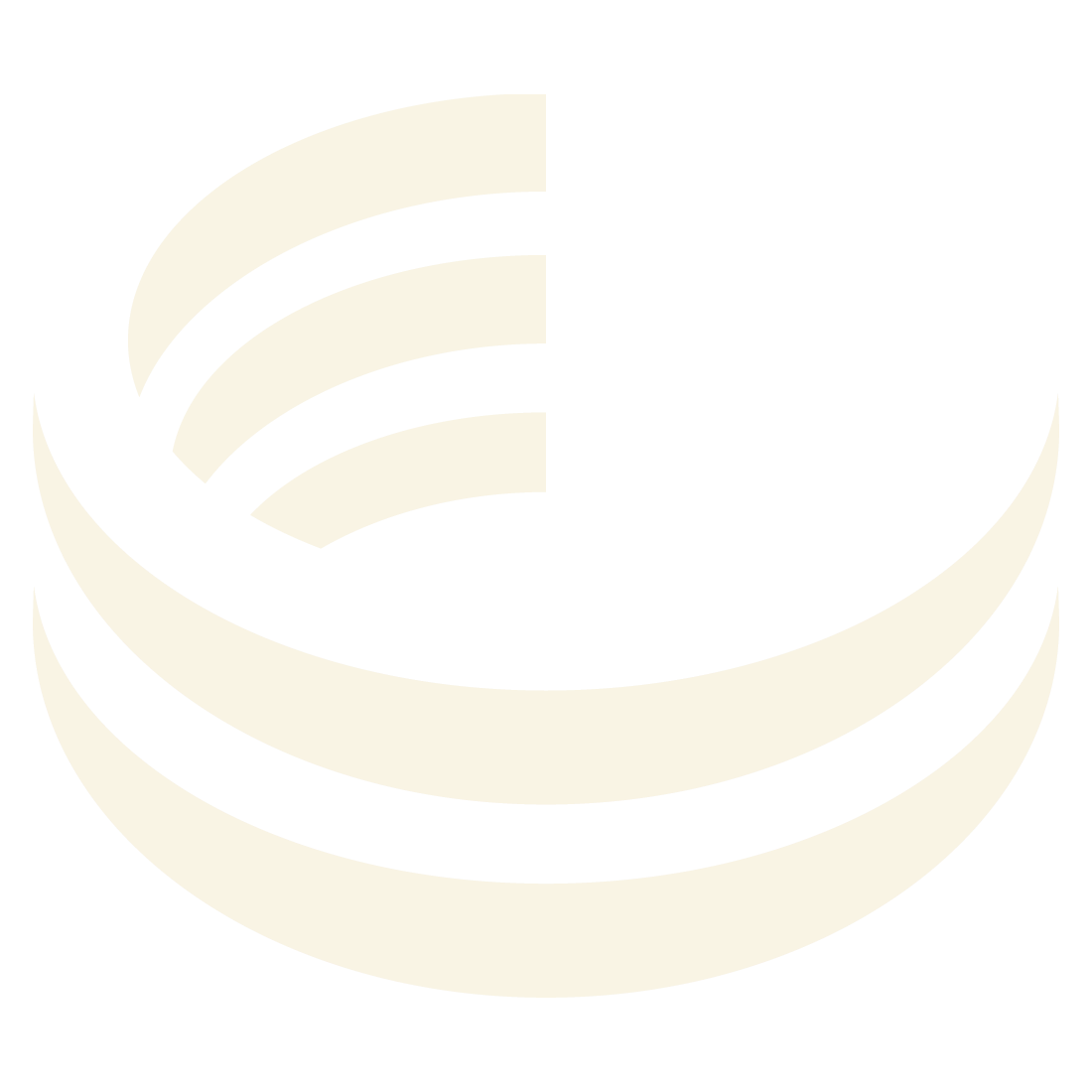 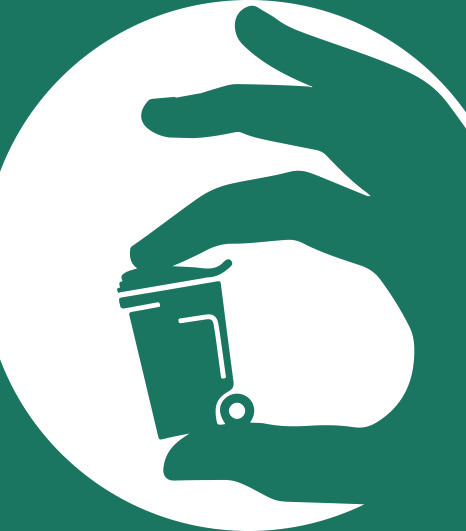 AVFALL SVERIGES VISION
”Det finns inget avfall”
Avfall Sveriges uppdrag
Påverka
remisser, skrivelser, personliga möten m.m.
nationellt och internationellt
Utveckla
rådgivning, kurser, konferenser, projekt, rapporter m.m.
Samverka
arbetsgrupper, nätverk, organisationer m.m.
lokalt, regionalt, nationellt och internationellt
[Speaker Notes: Det mesta Avfall Sverige arbetar med kan sorteras in under påverkan, utveckling och samverkan. Allt syftar till att säkerställa att kommunerna har de bästa förutsättningarna för att driva en bra avfallshantering och att avfallshanteringen utvecklas i rätt riktning.
Påverkan: Avfall Sveriges har omfattande kontakter med beslutsfattare, myndigheter, departement och pågående utredningar, t ex Miljödepartementet, Naturvårdsverket, men även andra departement, myndigheter och organisationer. Vi bidrar också aktivt med synpunkter inför politiska beslut genom remissvar och skrivelser. Avfall Sverige bedriver också påverkansarbete inom EU.
Utveckling: Medlemmar kan dra nytta av specialistkunskaper och direktkontakt med kansliet när det gäller allt från avfallshantering till juridik och kommunikationsfrågor. Avfall Sverige finansierar och publicerar också varje år ett 40-tal rapporter kring olika områden inom svensk avfallshantering, och bidrar därigenom till utveckling inom allt ifrån teknik och organisation till kommunikation. Dessa rapporter kan också utvecklas till temadagar och kurser. Totalt arrangerar Avfall Sverige 40-talet kurser, temadagar och konferenser som bidrar till att höja kompetensen och ge medlemmarna möjlighet att utbyta erfarenheter
Samverkan och erfarenhetsutbyte bedrivs genom kurser och konferenser, eller genom arbetet i olika arbetsgrupperna där ett stort antal medlemmar deltar. Vi samarbetar också med externa parter i vårt påverkansarbete, t ex med SKL, våra systerorganisationer m fl. Samverkan sker också, i påverkanssyfte, internationellt via den Brysselbaserade organisationen Municipal Waste Europe (MWE), CEWEP, ECN och andra europeiska organisationer. Avfall Sverige är också en del av det globala nätverket ISWA - International Solid Waste Association.]
Svensk avfallshantering i siffror
4,5 
milj. ton 
avfall
431 
kg/person
< 1,5 %
deponeras
[Speaker Notes: Uppdaterad 2023-07-02:I Sverige är vi duktiga på avfallshantering. Mer än 98% av hushållsavfallet återvinns alltså som energi eller material. 
Totala mängden behandlat hushållsavfall i Sverige var drygt 4,5 Mton 2023, eller 431 kg per person. Den stora skillnaden jämfört med övriga Europa är att deponering av hushållsavfall nästan inte förekommer i Sverige. Endast 1,5 procent av det svenska hushållsavfallet deponeras jämfört med 34 procent i Europa som helhet.]
Svensk avfallshanterings infrastruktur
2,5 miljoner hämtningsställen
562 återvinningscentraler
– 28 miljoner besök per år
[Speaker Notes: Svensk avfallshantering är en del av infrastrukturen. På kommunernas återvinningscentraler lämnas oftast skrymmande avfall, elavfall, trädgårdsavfall m m. Landets återvinningscentaler får 30 miljoner besök varje år!]
Avfall som resurs
1,2 miljoner ton avfall lämnas till materialåtervinning
Biogas från allt matavfall motsvarar 67 miljoner liter bensin
Biogödsel från allt matavfall kan ersätta 7 procent av importerad fosfor
2,5 miljoner ton avfall till energiåtervinning ger fjärrvärme till 1,5 miljoner lägenheter
[Speaker Notes: Vad blir det då av allt avfall? Det som går till blir till fjärrvärme (18,6 TWh) och el (2,6 TWh). Energiåtervinning ur avfall motsvarar värmebehovet
i drygt 1 445 000 lägenheter och elbehovet för drygt
780 000 lägenheter.



Avfalls-återvinningsbranschen är en del av miljösektorn och har ca 17 000 anställda och omsätter 40 mrd omsättning (2015).
Hushållsavfall omsätter ca 10 mdr]